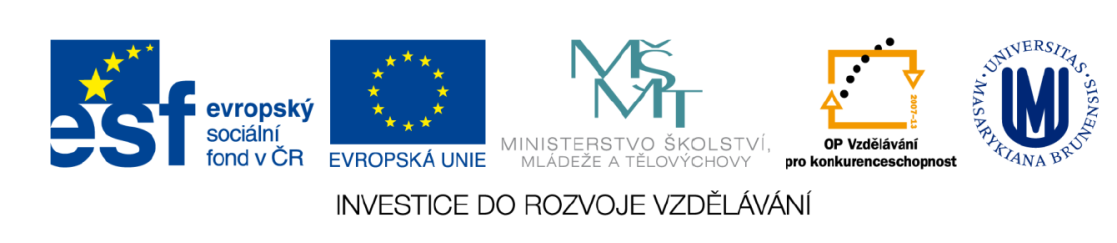 Regionální politika ČR
Cvičení č. 7
Mgr. Kamila Klemešová
Reg. politika před rokem 1989
Centrální plánování
Přerozdělování příjmů => menší reg. rozdíly
Výjimkou oblasti těžby a energetiky
Střediskový systém osídlení
1990 - 1995
Transformace => vznik reg. rozdílů
ekonomická reforma 1990 –zanedbání prostorové složky
1990: Zásady zákona o regionální politice
podpora rozvoje
nezasahování do kompetencí obcí
zákon nakonec nebyl ani projednán
spíše malá opatření než reg. politika
1992: podpora malého a středního podnikání
Zásady reg. politiky vlády ČR (navázaly na Zákon o státní podpoře M a S podnikání)
14 principů pro povzbuzení nabídkové strany ekonomiky
1994: podpora okresů s nejv. nezaměstaností)
snaha dostat do nich MSP
pomáhalo se s úhradou úroků z úvěrů
podobná pomoc i v EU
1995: začínající přípravy na budoucí členství v EU
Charakteristika období..
neexistence legislativy
nepropojenost resortních programů
malé spektrum nástrojů
absence regionální samosprávy
1996 - 2003
aktivizace v oblasti RP
1. 11. 1996: Zřízení MMR
nyní ministrem Ing. Kamil Jankovský
schválení 14 krajů (platnost od 2001)
1998: Zásady reg. politiky
2000: Zákon o podpoře regionálního rozvoje
Zásady regionální politiky
stanovení pravidel pro provádění RP
koncepční výkonná činnost státu + reg. orgánů
2 úrovně: státní, regionální
2 typy regionů se soustředěnou podporou státu:
zaostalé regiony
strukturálně postižené regiony
dále možnost podpory pohraničí, voj, oblastí, venk. oblastí…
Zákon o podpoře regionálního rozvoje
na jeho základě možnost získání podpor z EU
zavedeno 8 regionů soudržnosti
zavedeno 14 krajů 
změny v zákonech:
128/2000Sb. (o obcích)
129/2000 Sb. (o krajích)
131/2000 Sb. (o hl. městě Praze)
1000/2001 Sb. (o hodnocení vlivů na ŽP)
320/ 2001 Sb. (fin. kontrola)
2000: Zpracování Národního rozvojového plánu ČR
2002: ustanoveny NUTS 2
definován institucionální rámec pro implementaci strukturálních fondů a Kohezního fondu
stanoveny řídící a platící orgány
2002 - 2006
Podpora regionů již vychází z NUTS 2
Struktura postižené regiony
Hospodářsky slabé regiony
Venkovské regiony
Příprava strategických a programových dokumentů
Programové a strategické dokumenty
Regionální strategie 14 krajů
Strategie reg. Rozvoje České republiky
Státní program regionálního rozvoje
Strategie rozvoje kraje
Program územního obvodu kraje, mikroregionů, obcí
Národní rozvojový plán
ČR po roce 2004 – v kontextu EU
MMR
Zřízen Národní orgán pro koordinaci
Nutné vytvořit Národní rozvojový plán, Národní strategický referenční rámec (2007 – 2013)
Jak čerpání probíhá
ČR 26,69 mld. eur (2007 – 2013)
ČR musí investovat cca 4 mld. Eur
Čerpání přes soustavu programových dokumentů
Strategické obecné zásady Společenství
Nejvyšší dokument
Priority EU 2007 – 2013
Národní strategický referenční rámec
Globální cíle a záměry jednotlivých zemí, způsoby řízení atd.
Schválení operačních programů
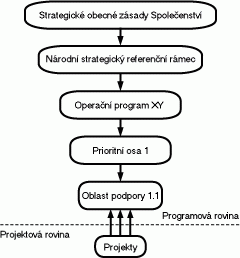 Jak vytvořit vlastní projekt
http://www.strukturalni-fondy.cz/Informace-o-fondech-EU/Jak-na-projekt
Zadání cvičení
Vytvoření projektové fiche (word)

Odevzdání do 1.12.2013 (út)
Odevzdání do 2.12.2013 (st)